The Access Project
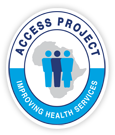 Bugesera District, Rwanda
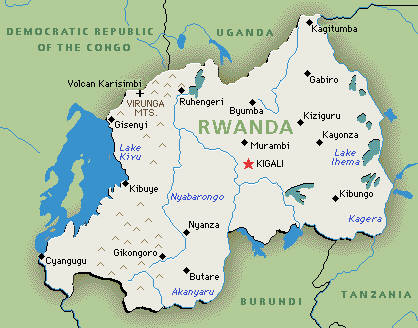 Kigali, Rwanda
2 July – 26 July
The Access Project
Nyungwe Forest
Akagera National Park
Genocide Memorials
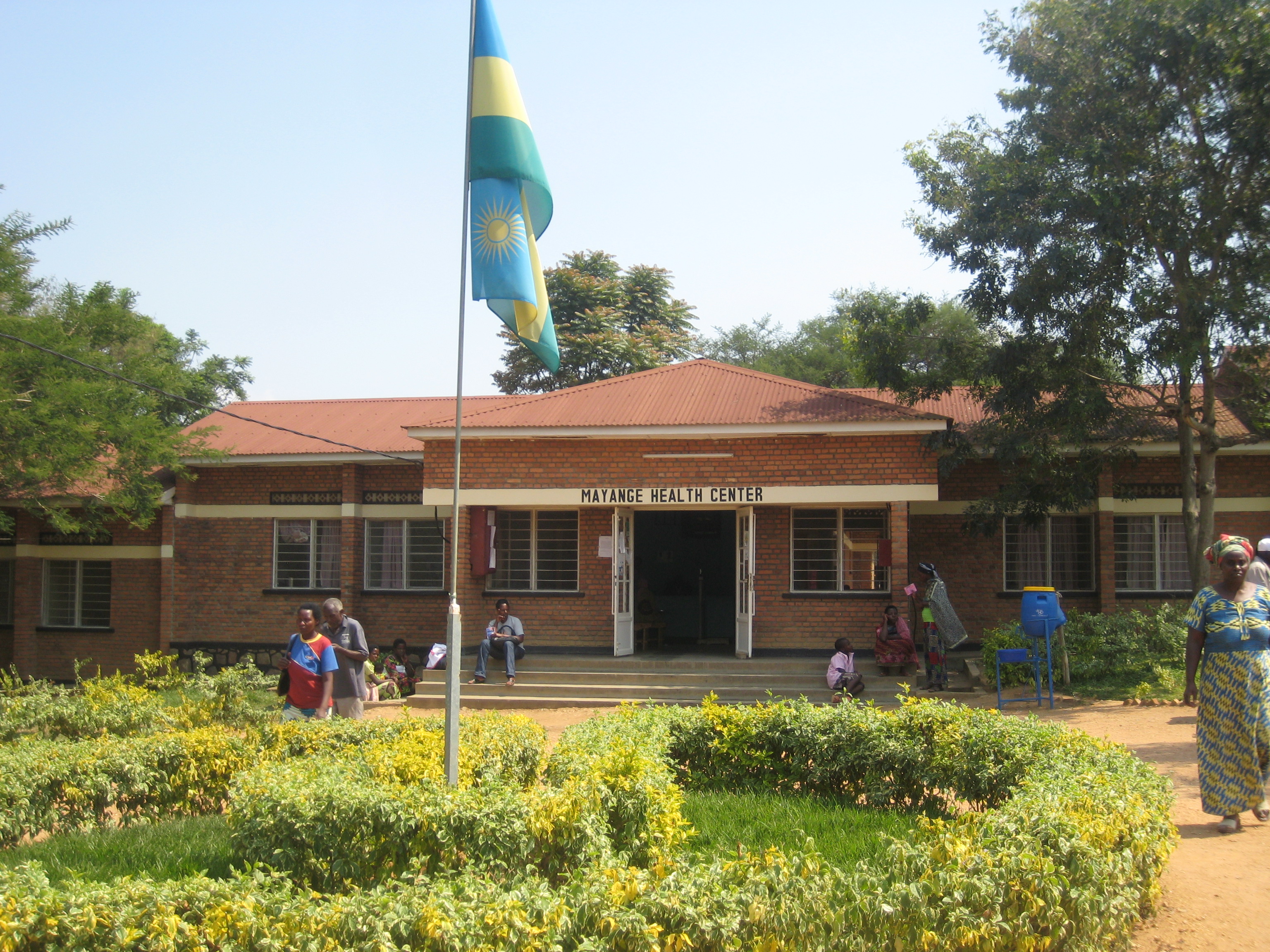 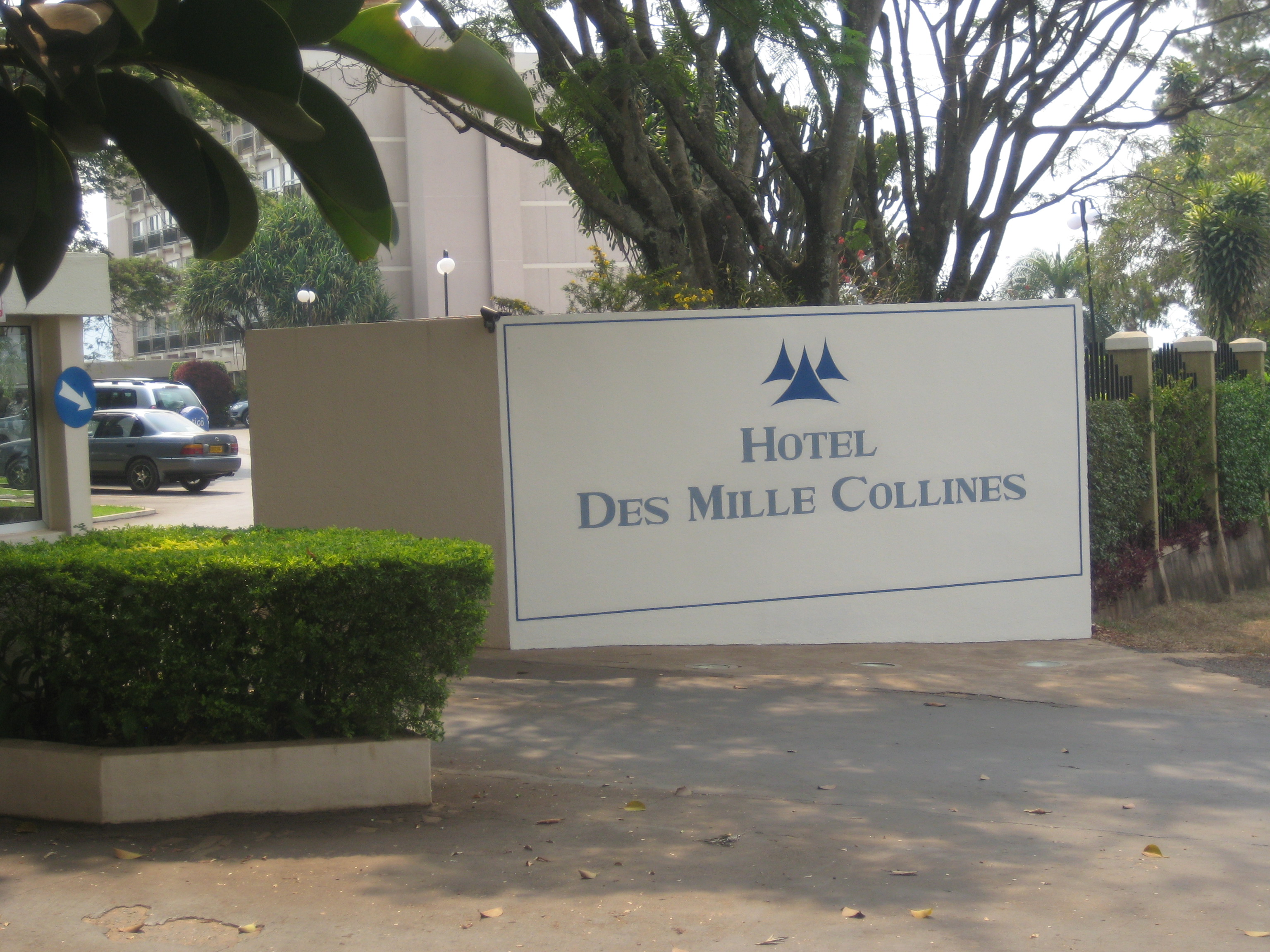